TEMA T03 (2/2)
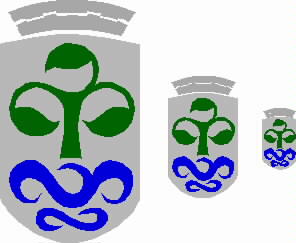 LA INFORMÁTICA APLICADA A LA TRADUCCIÓN
1 - 9
LA INFORMÁTICA APLICADA A LA TRADUCCIÓN
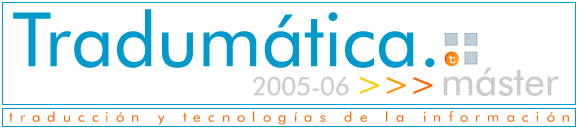 Informática
Traducción Automática
Terminótica
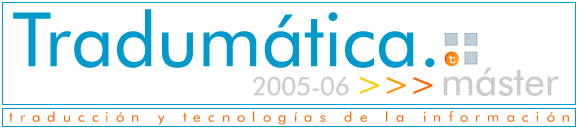 Telemática
Documática
TRADUCCIÓN E INFORMÁTICA
2 - 9
LA INFORMÁTICA Y EL PROCESO DE LA TRADUCCIÓN
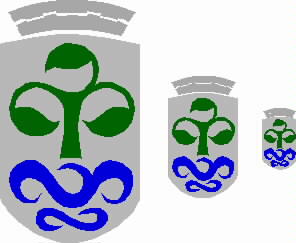 Obtención en formato digital de los materiales a traducir.
Obtención
Reconocimiento del habla
OCR
Programas de Internet
Compresores
Antivirus
Evaluación de los materiales para obtener información de tipo diverso: análisis del discurso, dificultad del tema, complejidad terminológica, formato, etc.
Análisis
Gestores de corpus
TAO: utilidades
Preparación
Búsqueda de soluciones a  problemas detectados en la fase de análisis, principalmente terminológicas y relacionadas con la comprensión del texto.
Buscadores
Recursos en línea
SGBD
CD-ROM
Translación a la lengua meta del texto original teniendo en cuenta las soluciones y propuestas obtenidas en la fase anterior.
Traducción
Sistemas de traducción automática (TA)
Sistemas de traducción asistida (TAO)
Correctores ortográficos
Correctores gramaticales
Correctores de estilo
Autoedición
Eliminación de posibles errores y la optimización del texto a nivel lingüístico.

Tratamiento del texto en los aspectos más formales de la edición: ortotipografía, diseño, tratamiento de imágenes...
Corrección
Y
Optimización
Reconocimiento del habla
OCR
Programas de Internet
Compresores
Antivirus
Entrega
Entrega en formato digital de los materiales traducidos.
Programas gestión contable/administrativa
Editores web
Gestión-Promoción
Gestión y promoción de la empresa.
3 - 9
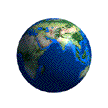 TELECOMUNICACIONES
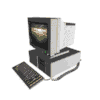 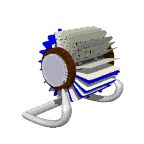 INFORMACIÓN
TERMINOLOGÍA
TRADUCCIÓN
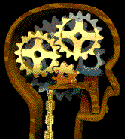 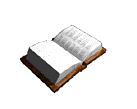 DOCUMENTACIÓN
TRADUCCIÓN Y TECNOLOGÍAS DE LA INFORMACIÓN
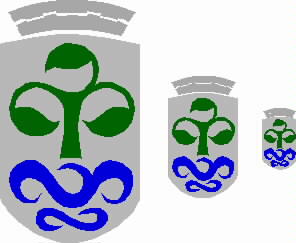 AGUADO DE CEA, G. (1996, 2ª ed.): “Neologismos por sufijación: -(t)ica” en Diccionario comentado de Terminología Informática, Madrid: Paraninfo, pp. 367-369.
- (T)ICA = APLICACIÓN DEL ORDENADOR A LA … / LAS …
TELEMÁTICA
INFORMÁTICA
TERMINÓTICA
TRADUMÁTICA
DOCUMÁTICA
4 - 9
Traductor-a
Máquina
Traductor-a
Preedición
Análisis
Transferencia
Generación
Postedición
TRADUCCIÓN (TOTALMENTE) AUTOMÁTICA - TA
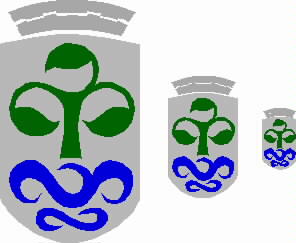 5 - 9
Memoria de traducción
Texto original
Léxico del texto
Pretraducción
Traducción de los segmentos sin traducir
Texto final
Gestor terminológico
TRADUCCIÓN ASISTIDA POR ORDENADOR - TAO
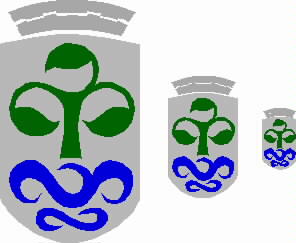 6 - 9
Editor
Gestor de memorias de traducción
Gestor terminológico
Alineador
Sistema de traducción automática
Segmentación
Filtros
Interfaz de usuario
LOS SISTEMAS DE GESTIÓN DE MEMORÍAS DE TRADUCCIÓN
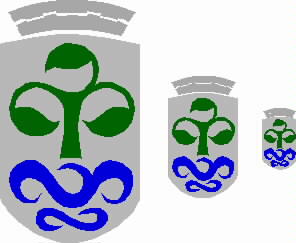 Espacio de trabajo del traductor. Es necesario valorar las capacidades de edición, especialmente en lo referente a la mecanización de los procesos más repetitivos: macros, autotexto, correctores, etc.
Sistema de gestión de las unidades de traducción. Es necesario valorar si puede buscar concordancias paralelas, ver contextos, gestionar más de dos lenguas para un mismo proyecto, crear léxicos específicos para un texto, invertir las lenguas de trabajo, trabajar con alfabetos no latinos, etc.
Diccionarios que se pueden gestionar durante el proceso de traducción con TAO. Es necesario valorar la potencia de búsqueda, la facilidad para incorporar nuevos términos, la posibilidad de modificar la estructura de la base de datos, la posibilidad de abrir más de un diccionario a la vez, trabajar con alfabetos no latinos, etc.
Sistema de conversión de textos traducidos anteriormente en memorias de traducción y por tanto aprovechables por un sistema de TAO. El principal problema es el sistema de delimitación de segmentos basado en la puntuación.
Posibilidad de integrar un sistema de TA
División de las oraciones para determinar la unidad de búsqueda: el segmento. Los segmentos se delimitan a partir de los signos de puntuación. Es necesario valorar la posibilidad de editar las reglas de segmentación para adaptarlas a situaciones específicas.
Capacidad de convertir un documento, desde el punto de vista de su formato electrónico, a un formato manipulable por el sistema TAO. Este aspecto adquiere importancia en el momento de traducir textos con formatos de archivo diferentes de los habituales en el trabajo del traductor.
Diseño y presentación de los elementos en la pantalla y forma de interactuar con el sistema. Tiene implicaciones directas en el uso y en el aprendizaje de un sistema.
7 - 9
PROGRAMAS DE “TAO” BASADOS EN MEMORIAS DE TRADUCCIÓN
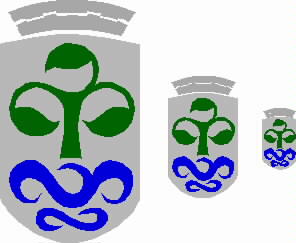 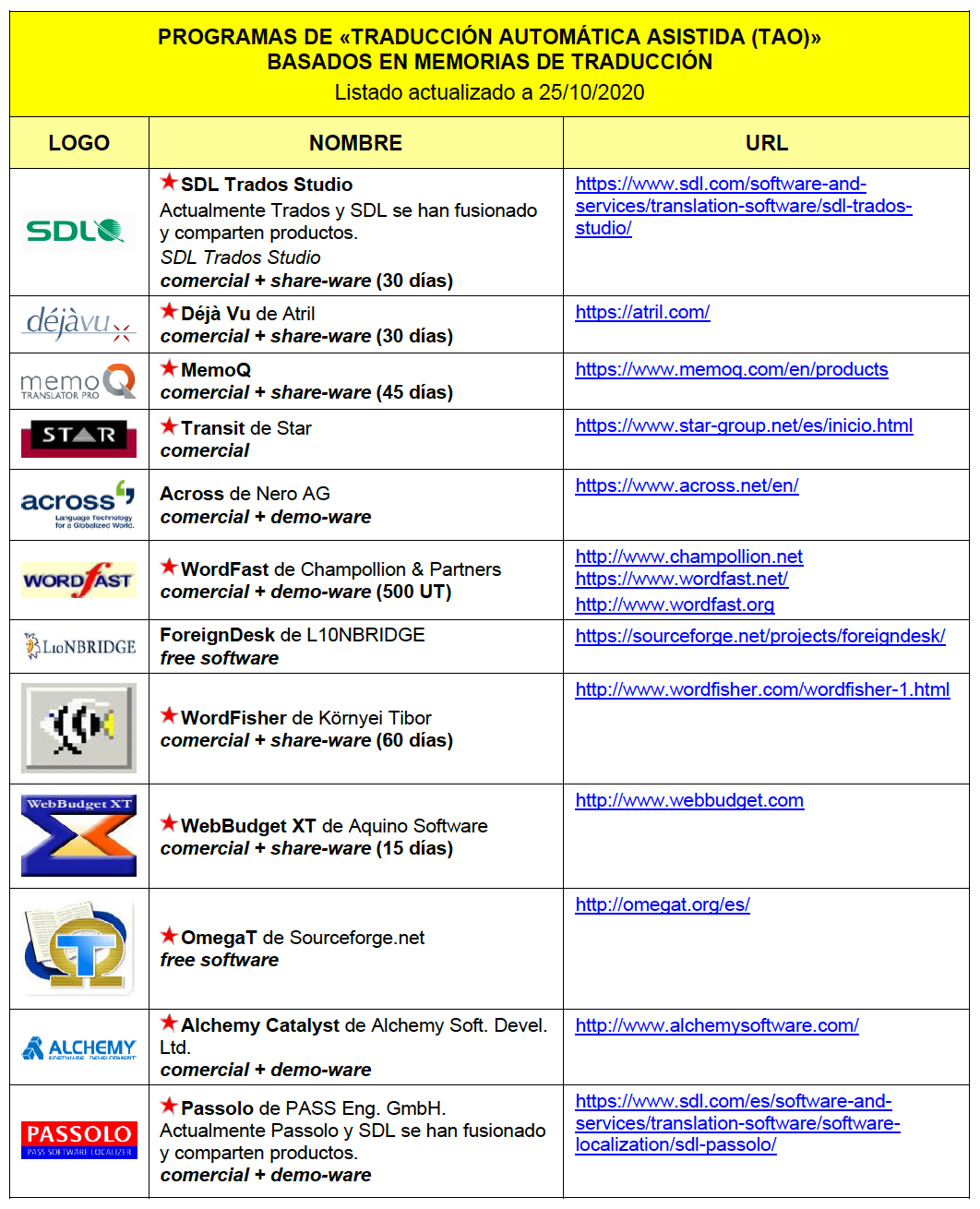 Dosier “TAO/TAC”

Dosier OmegaT
8 - 9
RETOS DE FUTURO EN LA TA Y EN LA TAO/TAC
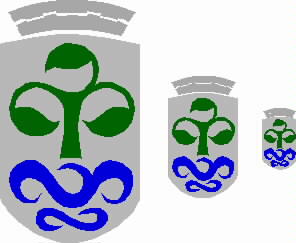 No se persigue que la máquina produzca traducciones de calidad sin intervención humana, sino que exista una integración más grande entre los sistemas de automatización y el traductor humano; especialmente en aquellos procesos más mecánicos y repetitivos.
La mejora de los sistemas de TA y de TAO/TAC dependerá, en gran medida de los avances que se hagan en los campos del conocimiento como la inteligencia artificial y la lingüística computacional.
La TA y la TAO/TAC en la nube, o “software como servicio (SaaS)”. Ejemplo de TA: Google Translator (https://translate.google.es/). Ejemplos de TAO/TAC: WordFast Anywhere (https://www.freetm.com/), Memsource (https://www.memsource.com/) o MateCat (https://www.matecat.com/).
9 - 9